LEARNER GUIDE
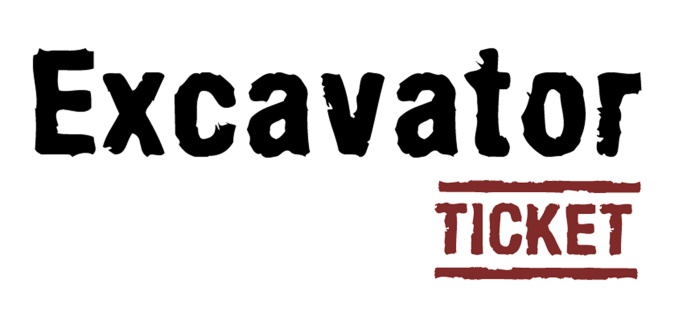 RIIMPO320F
Introduction toExcavator
General Information
1. Plan and prepare for work
2. Identify and control hazards
4. Operate/use equipment
5. Shut down and store equipment
6. Maintain equipment
3. Check andmonitor equipment
8. Record keeping
9. Relocate equipment
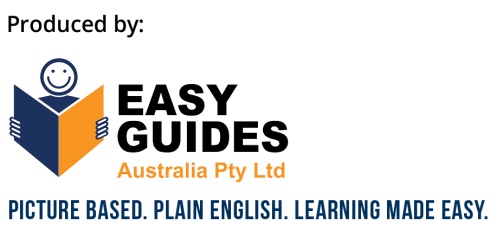 7. Housekeeping
10. Attachments
Edition 5: Version 1 - March 2019
© Copyright Easy Guides Australia
Introduction to Excavator
7
Home
Next
Previous
INTRODUCTION TO EXCAVATOR
An example of an excavator
Dipper arm cylinder
Dipper arm (power arm)
Boom
Cab
Link
Counter weight
Bucket cylinder
Rod
Boom cylinder
Quick hitch
Bucket
Idler wheel
Drive sprocket
Track
Track roller
Carrier roller
9
Home
Next
Previous
PC 1.3
GENERAL INFORMATION
Earthmoving hazards and risks
The most common hazards and risks with earthmoving work are:
31
PC 1.3
GENERAL INFORMATION
Earthmoving hazards and risks (continued)
32
PC 1.3	GENERAL INFORMATION
Decibel levels of common sounds
You must wear hearing protection when operating earthmoving equipment.
This is important because 8 hours of noise at 85 db (decibels), or noise levels of 140 db even briefly can permanently damage
your hearing.
Hearing loss is:
slow
painless
irreversible.


Here are some examples of levels of noise in  different environments.
A forest has about 20 db of noise
In an office there might be around 60 db
Standing outside a truck generates about 80 db
A jackhammer generates around 100 db
A jet taking off generates about 120 db
33
PC 1.3	GENERAL INFORMATION
Chemicals and solvents
Chemicals should always be labelled so that you can easily tell what chemical you are working with.  Chemicals should be stored in a safe place where someone cannot accidentally come into contact  with them.
Always check the safety data sheet (SDS) before handling any chemicals.
The SDS must be provided to, and understood by, a person using chemicals in the workplace.  The SDS will tell you how to safely handle the chemicals.
If you are not sure, put the chemicals in a safe, isolated area and talk to your supervisor.
34
PC 1.3	GENERAL INFORMATION
Fatigue
Fatigue is an acute, ongoing state of tiredness that leads to mental or physical exhaustion and prevents  people from functioning normally. It is more than feeling tired and drowsy, it is a physical condition that  can occur when a person’s physical or mental limits are reached.
Fatigue can happen because of work or lifestyle related factors. Fatigue is a significant hazard and can
lead to poor concentration, slow reaction times and increased mistakes.
35
PC 1.3
GENERAL INFORMATION
Fatigue (continued)
Signs of fatigue
You should be able to identify signs of fatigue in yourself and others.  A person who is affected by fatigue may display the following signs:
Headaches and/or dizziness
Wandering or disconnected thoughts, daydreaming, lack of concentration
Blurred vision or difficulty keeping eyes open
Constant yawning, a drowsy relaxed feeling or falling asleep at work
Moodiness, such as irritability
Short term memory problems
Low motivation
Hallucinations
Impaired decision-making and judgment
Slowed reflexes and responses
Reduced immune system function
Increased errors
Extended sleep during days off work
Falling asleep for less than a second to a few seconds, and being unaware  they have done so (otherwise known as micro-sleeps)
Drifting in and out of traffic lanes or missing gear changes and turn offs
when driving.
Managing fatigue
Dizziness
Confusion
Low motivation
Sleep is the only effective long term strategy to prevent and manage fatigue. While tired  muscles can recover with rest, the brain can only recover with sleep. The most beneficial  sleep is a good night’s sleep taken in a single continuous period.
36
PC 1.4, 1.6
GENERAL INFORMATION
Tools and equipment
Here are some typical tools and equipment you might need.

Personal protective equipment (PPE)
Steel cap boots
High visibility safety vest
Hearing protection
Hard hat
Goggles/glasses
Gloves
Dust mask
Sunscreen

Hand tools
Shovel and levels
Socket sets
Screwdrivers or  wrenches
Wire brush
Spanners
46
PC 2.2	GENERAL INFORMATION
Defective parts
If you notice a defective part, for example, a fuse is blown or not working, you should arrange to have it replaced immediately.  You must check the rules for your site and your state or territory. In some states only licenced mechanics are allowed to do  any repairs.
48
PC 1.2, 3.1
GENERAL INFORMATION
Calculations (continued)

Loading a truck to capacity
This truck has an 8 tonne load capacity. Dry beach sand weighs 2 tonnes per cubic metre.
How many buckets will it take to fill the truck to capacity using a bucket with
these dimensions?
Bucket dimensions:
Length = 1 metre
Width = 2 metres	• Height = 1 metre
Step 1:
To calculate the capacity of the  bucket, use the formula:
L × W × H ÷ 2  1 × 2 × 1 ÷ 2
= 1 cubic metre
Capacity of the bucket
= 1 cubic metre
Step 2:
The weight of dry sand is  known (see Table of  Common Weights).
Dry sand weighs 2 tonnes  per cubic metre
Weight of material
= 2 tonnes (per cubic metre)
Step 3:
The bucket has a capacity of 1  cubic metre. So a full bucket of  dry sand will weigh 2 tonnes.
Step 4:
Truck load capacity is  8 tonnes.
8 tonnes (truck)
÷ 2 tonnes (per bucket)
= 4 buckets
Bucket capacity
× Weight of material  (per cubic metre)
1 × 2 = 2 tonnes
Each full bucket of dry beach  sand weighs 2 tonnes.
Answer:
It will take 4 buckets of sand to fill the truck to capacity.
55
Plan and prepare for work
Chapter 1
57
PC 1.1	PLAN AND PREPARE FOR WORK
Work Health & Safety Legislative Requirements
‘Laws to keep your workplace safe’
Health and Safety requirements are outlined in Acts, Regulations, Codes of Practice and Australian Standards.
Health and Safety Acts
‘Health and Safety Acts’ are laws that explain how to improve health and safety in the workplace.  For example: Model National WHS Act. Occupational Health and Safety Act.
Note: Check which Act is relevant in your State/Territory.
Regulations
‘Regulations’ explain specific parts of the Act.
For example: Part 4.3 – Confined spaces, Part 4.4 – Falls.
Codes of Practice/Compliance Codes
‘Codes of Practice’ are practical guidelines on how to comply with (meet the rules of) legislation.  For example: HAZARDOUS MANUAL TASKS Code of Practice.
Australian Standards
‘Australian Standards’ are work guidelines that set the minimum accepted
performance or quality for a specific hazard, process or product.
For example: AS 2550 – Cranes, hoists and winches – safe use set.
58
PC 1.1
PLAN AND PREPARE FOR WORK
QUESTION 1
What are the National  Work Health (WHS) and  Occupational Health and  Safety (OHS) Acts about?
The Acts explain how to keep your workplace safe and healthy.  They explain what you need to do to meet your duty of care.
For example:
You must make sure you do  earthmoving work in a way that won’t  put yourself or others at risk. You must  use earthmoving equipment according  to instructions.
Note:
Check your state requirements as Acts  may vary from state to state
QUESTION 2
Under WHS/OHS  laws, what are your  responsibilities  while working?
You must work in a way that is safe.  You must not risk the health and  safety of yourself or others.
60
PC 1.1
PLAN AND PREPARE FOR WORK
QUESTION 3
What do codes of  practice explain?
Codes of practice are practical guidelines on how  to comply or follow the rules in legislation/laws.
For example:
A traffic management Code of Practice will tell  you all the rules a traffic controller must follow.  For example, a traffic controller must have a zero  percent blood/alcohol concentration/reading  while performing traffic control duties.
QUESTION 4
What do Australian  Standards explain?
Australian standards are work  guidelines that set the minimum  accepted performance or quality for a  specific hazard process or product.
For example:
AS2550.1
Powerline distances
This standard tells you the distances  you can safely work near powerlines  on poles and towers.
61
PC 1.1
PLAN AND PREPARE FOR WORK
62
PC 1.2
PLAN AND PREPARE FOR WORK
63
PC 1.2
PLAN AND PREPARE FOR WORK
64
PC 1.2
PLAN AND PREPARE FOR WORK
QUESTION 9
What do the job’s work  instructions explain?
Work instructions explain:
What to do in unexpected  situations like bad weather
What the job is
Where the job is
How to do the  job safely
How long the  job will take
What tools  and equipment  you need
How to do the  job from start  to finish
65